Preparing to Bid: Social Value
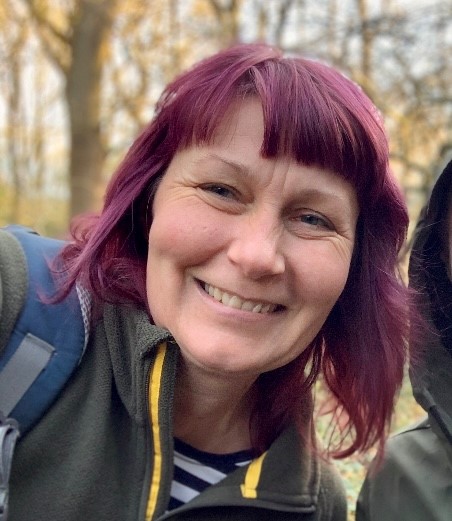 Emma Woof – Procurement Manager Social Value
Social Value for Essex County Council
Social Value included in Procurements over £100K (ECC)
Social Value up to 20% of the evaluation 
Quantitative + Qualitative evaluation of Social Value
Social Value priorities based on Everyone's Essex Strategy 
Local additional benefits for Essex residents, businesses and communities in every £1 spent
[Speaker Notes: Social Value included in Procurements over £100K (ECC).
Social Value up to 20% of the evaluation 
Social Value priorities based on Everyone's Essex Strategy 
National Social Value Taskforce ‘TOMs’
Units of measure and financial proxies - assigns an economic value to each type of social value
Tailored to Essex Priorities]
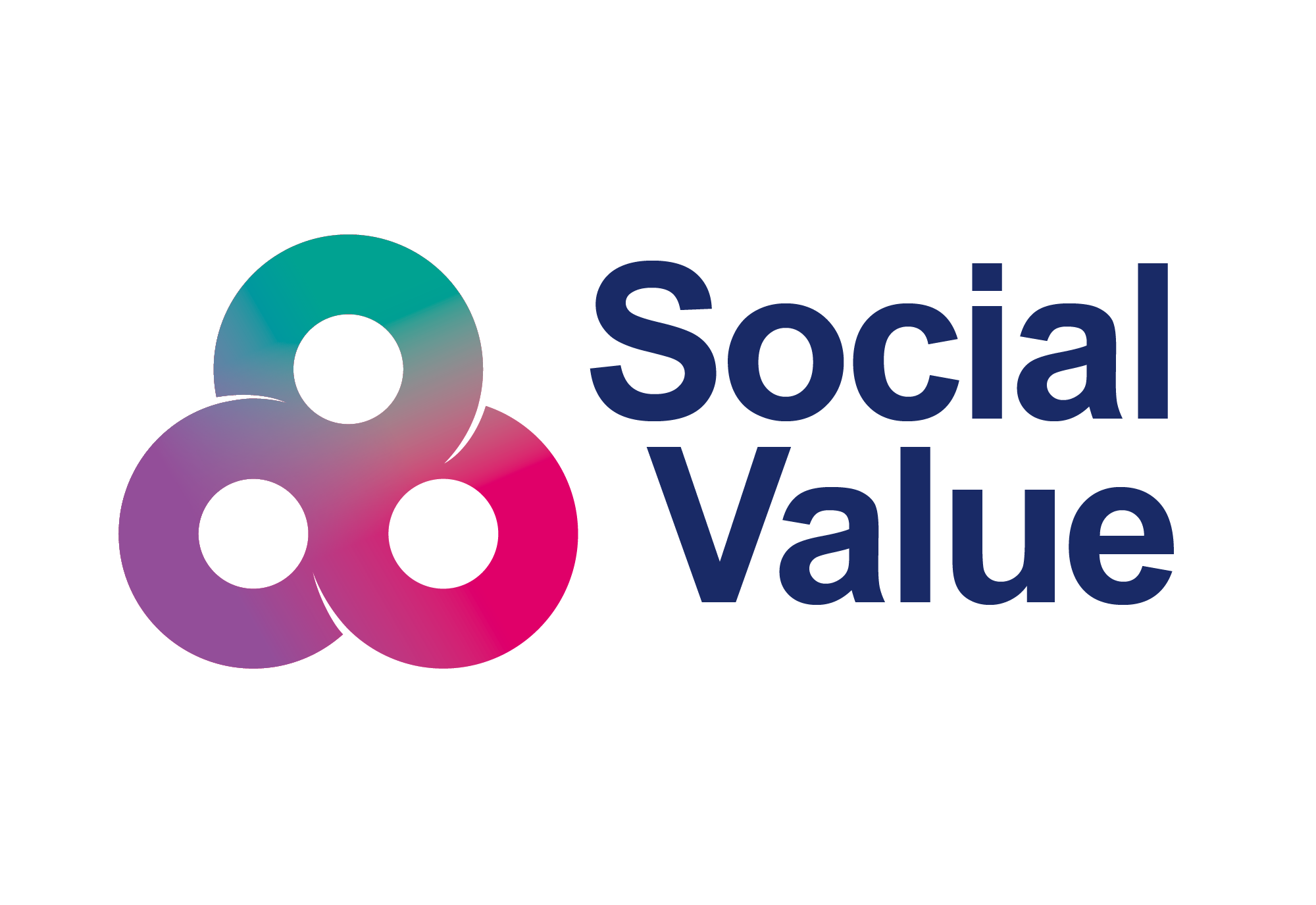 Steps to maximize 
Social Value opportunities
Procurement ServicesRealising Essex's potential through our suppliers
Steps to maximize social value opportunities
1st Step: Identify your Social Value strengths
Before looking for tenders, prepare yourself. 
How does your business impact local wellbeing? Social, economic, environmental?
What is part of your organisation DNA? Do you already have some social responsibility / sustainability practices in place?
How many of your workforce live locally? 
How much of your supply chain is with local suppliers?
How many volunteers are you engaging?
Are you engaged with local community projects / local schools and colleges?
How could you introduce climate and environmental initiatives?
Are you already communicating it to the market and local community? 
Do you showcase what you are doing?
Do you communicate using some social value narrative / measures / metrics?
Could this contract provide an opportunity to offer more social value?....
[Speaker Notes: You are probably adding value to the place you operate and surrounding communities already. Look at your own business attributes, the way your organisation operates, your goods and services:]
2nd Step: understand buyer’s Social Value ASK
While choosing a public contract to bid for, it is important to investigate what buyers are asking for in terms of Social Value. It varies among Public Authorities and between contracts.
Look at the buyer general guidance and information regarding Social Value. They are in the format of SV Statements, SV ASKs, SV Policies, Procurement Policies and/or SV Calculators
Understand councils ‘local needs’ to identify specific priorities in your area and how your offer could address them
Look at tender documentation, every contract will have specific application of buyers’ general guidance.
Ask for clarification in case you haven’t understood any aspect of tender documentation.  Public organisations expect to receive clarification questions. Questions and answers get published to everyone
Attend ‘Meet the Buyers’ events, where applicable, to understand further buyer requests
Ensure you understand the social value methodology, the quantitative and qualitative criteria, units and metrics of measurement
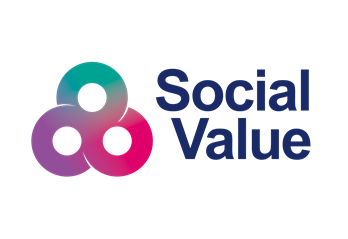 3rd Step: design your SV offer
Now that you know your strengths and what the buyer is looking for, it is time to design your social value offer following the ‘tender language’. 

Every social value offer is a commitment you make upfront. 
Take time to develop your social value offer. 
Prioritize the social value practices that are already part of your organisation’s strengths
It must be proportional and relevant to the contract matter. It means you will select social value practices and amounts that are contract specific (quantity in units, hours, £ invested, headcount, Full-time equivalent/FTE). It is not your full corporate social responsibility or sustainability practices.
You must be able to deliver your social value commitments – these will form part of the contract. 
Partnerships with local organisations can help you plan and deliver your social value offers
Consider the nature of the contract requirement and look at the organisational processes / resources that would be allocated in order to deliver the service / goods in the specification:
Would you need to hire workforce in order to deliver this contract? 
Could they be local or from specific cohorts?
Would you need to train/upskill  the allocated workforce to contract delivery?
Who are the suppliers you would assign in order to deliver this contract? Are they local? Could they be local?
Is it relevant to this contract to allocate time and investment of your volunteering/ engagement practices with the community – schools - colleges? How much would be relevant for this contract?
Ensure your social value offer follows the correct metrics of buyers’ social value methodology
Ensure you are able to demonstrate to buyer that you have the capacity and capability to deliver the social value commitments you are offering. Include evidence and explain how you are proposing to deliver
Social value commitments are part of the contract, plan in advance how you would monitor your social value delivery and communicate to buyer
For all the ECC measures bidders are advised to: 

    Include only Social Value that will have a “Local” impact (within the boundaries of Essex County Council) 

     – any social value offer that does not deliver benefits to the “local” area will be excluded.
[Speaker Notes: Out of the ECC TOMs – many include a specific local focus. Local businesses and SME's should be at an advantage in terms of what they can offer at this local level. Local knowledge can be used to provide strong commitments for local jobs, training, skills, apprenticeships etc. 

Highlighting the ECC TOMs which have a local aspect should reassure bidders 

Also important to remember that Social Value bids need to be relevant and proportionate to the contract size – not the organisation's size.]
Social Value Opportunities for local, small businesses and Voluntary, Community and Social Enterprises
They are often integrated in the communities and understand local demands
They are often delivering social value already, such as employing local people, carrying out school visits or using local suppliers
There are advantages over some larger companies due to its level of commitment to the local community
VCSEs are likely to be locally based and have clear purposes based on social, economic and environmental wellbeing
“These things do not cost us more - it’s just about the way in which we do our normal business, but better.”
[Speaker Notes: Out of the ECC TOMs – many include a specific local focus. Local businesses and SME's should be at an advantage in terms of what they can offer at this local level. Local knowledge can be used to provide strong commitments for local jobs, training, skills, apprenticeships etc. 

Highlighting the ECC TOMs which have a local aspect should reassure bidders 

Also important to remember that Social Value bids need to be relevant and proportionate to the contract size – not the organisation's size.]
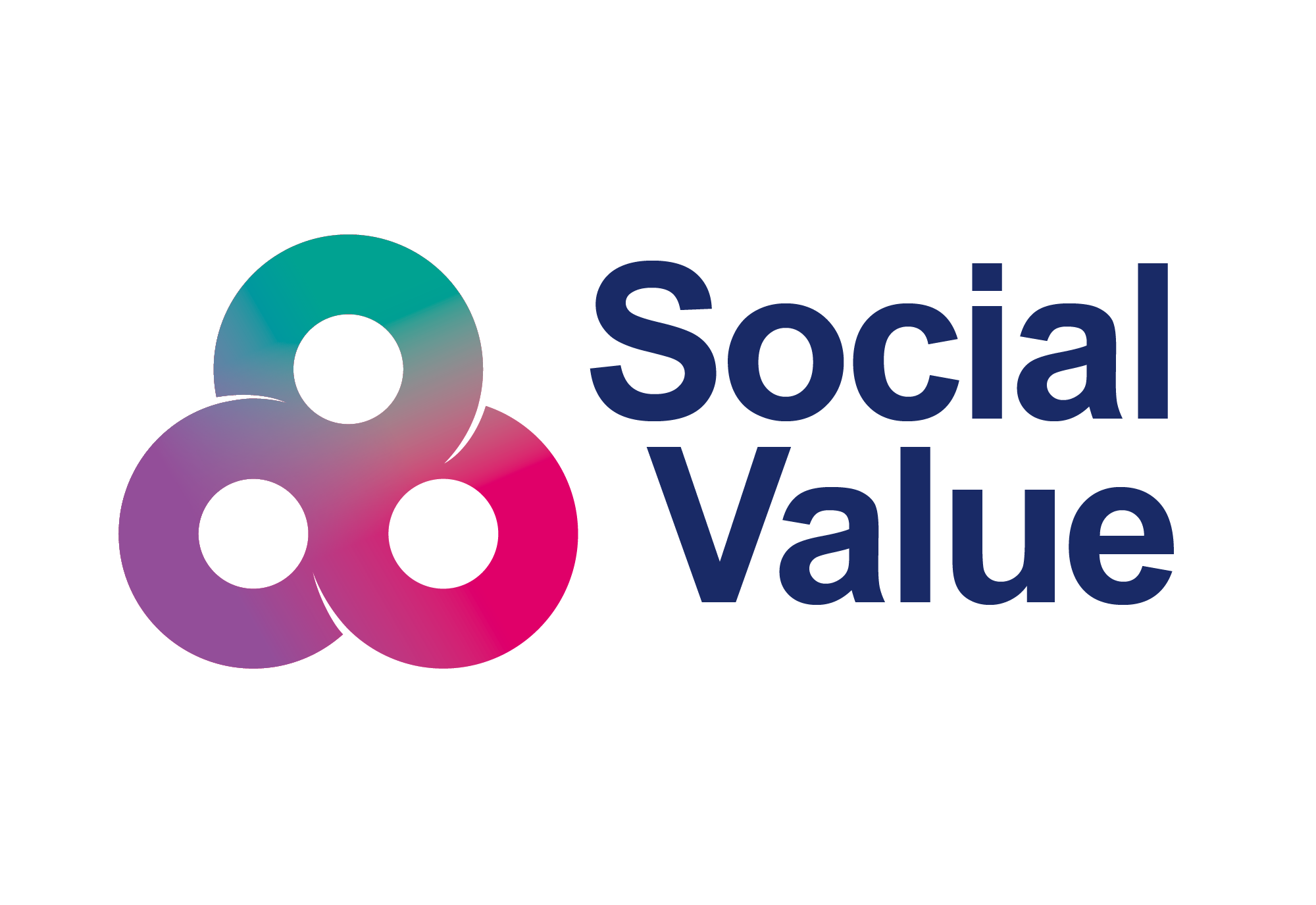 Essex County Council Social Value methodology
Procurement ServicesRealising Essex's potential through our suppliers
ECC Approach to Social Value
Essex County Council has adopted the Local Government Association’s National Social Value Taskforce National Themes, Outcomes and Measures’ (‘National TOMs’) method of classifying and evaluating Social Value, adapted to the County’s context and priorities, based on the ECC Corporate Strategy 'Everyone's Essex’
Social Value is given a weighting and evaluated in two parts, which, when combined result in one overall Social Value score:
1. Value Score (calculated using the ECC TOMs Calculator)
2. Supporting Statement Score
Value Score (out of 5)
Supporting Statement 
Score (0-1)
Overall Social Value Score
(out of 5)
[Speaker Notes: Essex County Council has adopted the Local Government Association’s National Social Value Taskforce National Themes, Outcomes and Measures’ (‘National TOMs’) method of classifying and evaluating Social Value, adapted to the County’s context and priorities, based on the ECC Corporate Strategy 'Everyone's Essex’

Social Value is given a weighting and evaluated in two parts, which, when combined result in one overall Social Value score:

1. Value Score (calculated using the ECC TOMs Calculator)
2. Supporting Statement Score]
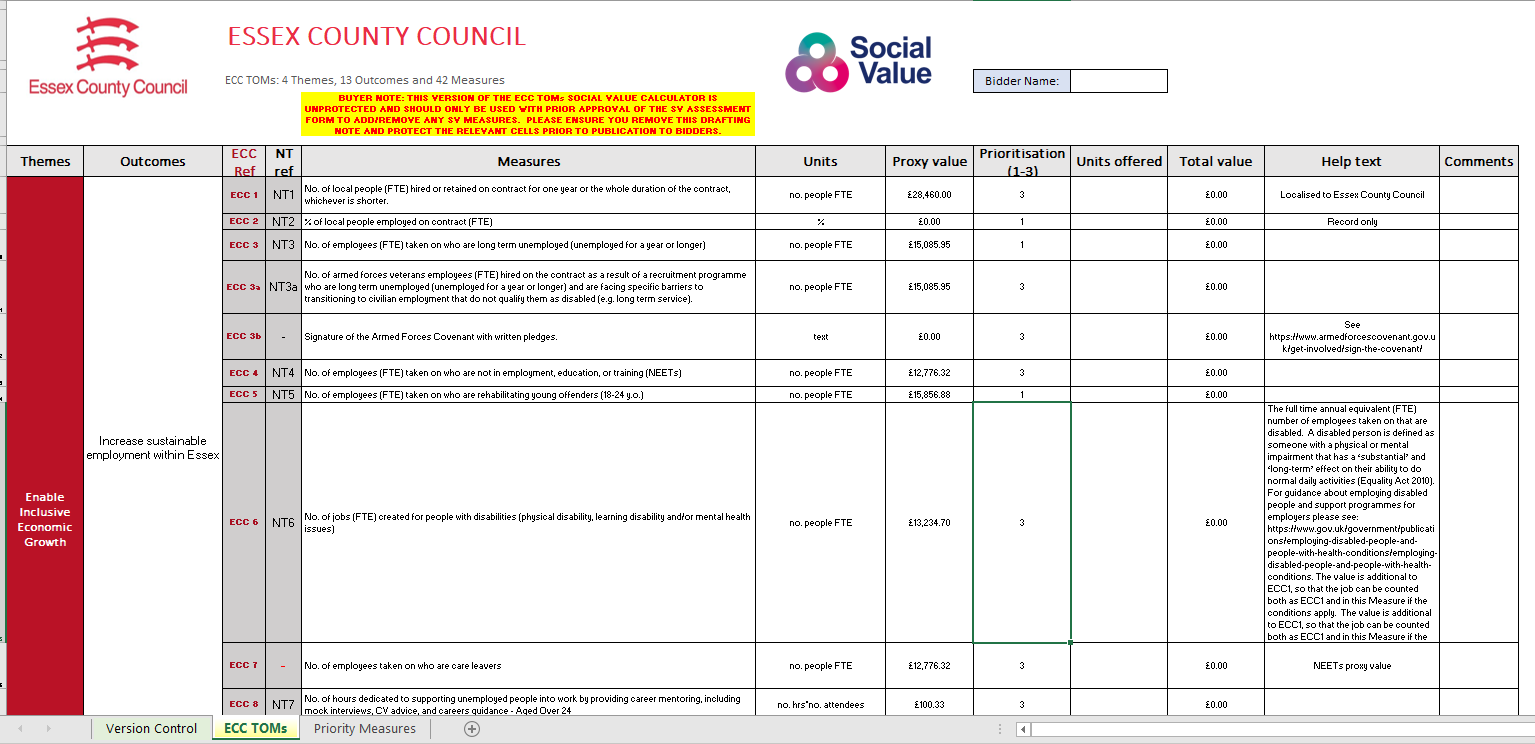 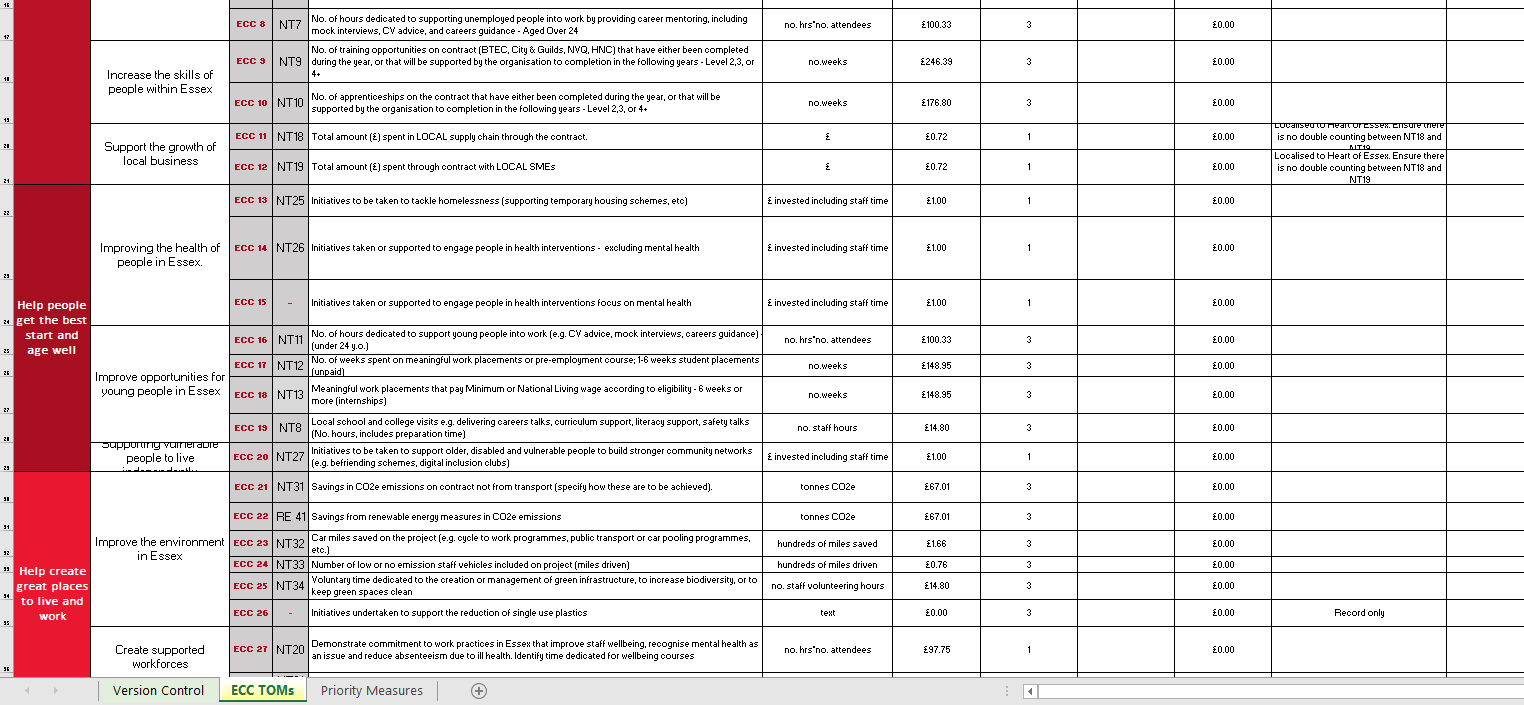 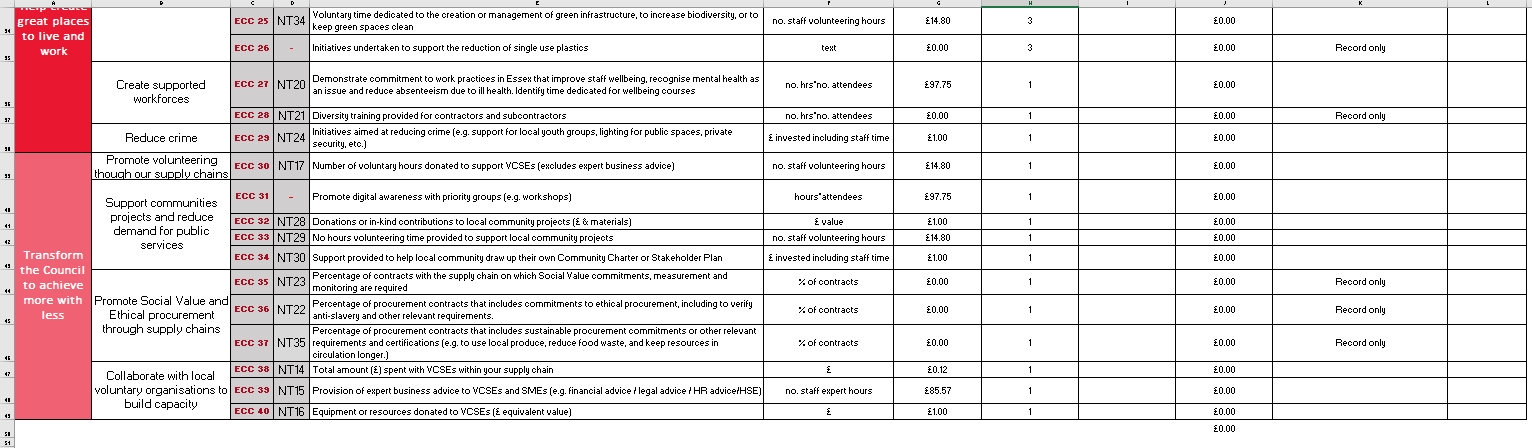 [Speaker Notes: A set of Social Value 'Themes and Outcomes'
A set of Units of Measure for each of the Outcomes:
These Units of Measure are used to compare bids on a like for like basis. They are set out as a description (the Measure) and a metric (the Unit).
They also enable us to collate the total benefits delivered by vendors to Essex communities and provide a consistent method of performance management reporting.
A set of Financial Proxies:
Each Unit of Measure is assigned a financial value. This enables us to calculate the total economic value of contributions that organisations offer.
Priority Weightings:
This is a weighting system that enables ECC to ensure its scoring system aligns to the agreed ECC Social Value Priority Measures.
A factor of 1 to 3 is applied to the Units of Measure that are listed as an ECC Social Value Priority.
When Total Social Value bid is calculated, the corresponding Financial Proxy is multiplied by the weighting before the total 'Value' score is calculated.
When ECC staff measure and report the social value delivered, they will not use the multiplier.]
Bidder’s Guidance
1. Value Question
How to complete the ECC TOMs Calculator
Important requirements to consider when making your offer
Evaluation Criteria
How the Score is calculated
2. Supporting Statement
Supporting Statement Question
What is required
Standard Evaluation Criteria
How the Supporting Statement Score is calculated
3. Overall Social Value Score
[Speaker Notes: The Bidder’s Guidance gives bidders all of the information they will need to understand the ECC approach to Social Value, and provides transparency on our evaluation process
1. Value Question
How to complete the ECC TOMs Calculator
Important requirements to consider when making your offer
Evaluation Criteria
How the Score is calculated
2. Supporting Statement
Supporting Statement Question
What is required
Standard Evaluation Criteria
How the Supporting Statement Score is calculated
3. Overall Social Value Score]
The Value Score
Social Value Bid 
∑ (Units bid x Financial Proxy x Multiplier)
Social Value Ratio 
Social Value Bid
Tendered Price
Value Score 
allocated based on Social Value Target (0-5)
[Speaker Notes: Using the ECC TOMs Calculator
We’ve verified the submission, considered all of the units offered in terms of relevance and proportionality to the contract.
We take the total ‘proxy’ value of Social Value offered
And we take the tendered price to calculate the Social Value Ratio
Then we consider the target that we are trying to achieve.
The default target is that we want to achieve 50p Social Value in every £1 spend
We’ve created a scoring methodology based on this target….
When the Social Value Ratio shows that 50p or more for every £1 of the contract value will be additional Social Value bidders score 5/5 on their Value score.
This reduces proportionately as the Social Value offered moves further below our target.

Without wanting to confuse things …. Just a point to note – if you are reducing the measures that you are including n the ECC TOMs or if you are including all of the measures and there is an opportunity in a particular market to achieve more than 50p in every £1 spent, then the target may changed – evidenced through the SVAF and with input from colleagues to develop the rationale.]
The Supporting Statement Score
Supporting Statement
assessed
Supporting Statement specified criteria
Supporting Statement Score 
(0-1)
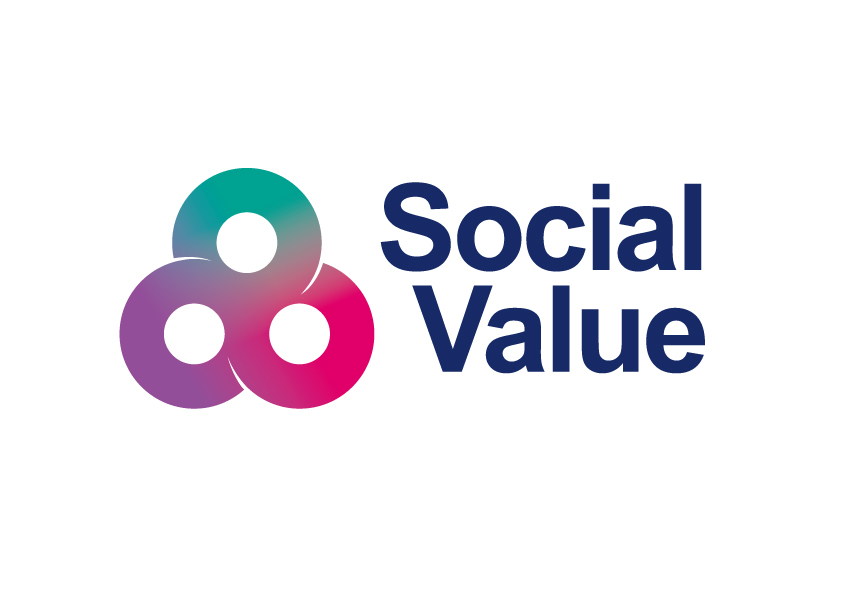 Key tips
Read the question carefully 
Look at your strengths – how can you break this down for this contract? 
Ask clarification questions
Don’t overpromise – this will be part of the contract
Social Value CatalogueSocial Value Catalogue | Provider Hub | Essex (essexproviderhub.org)
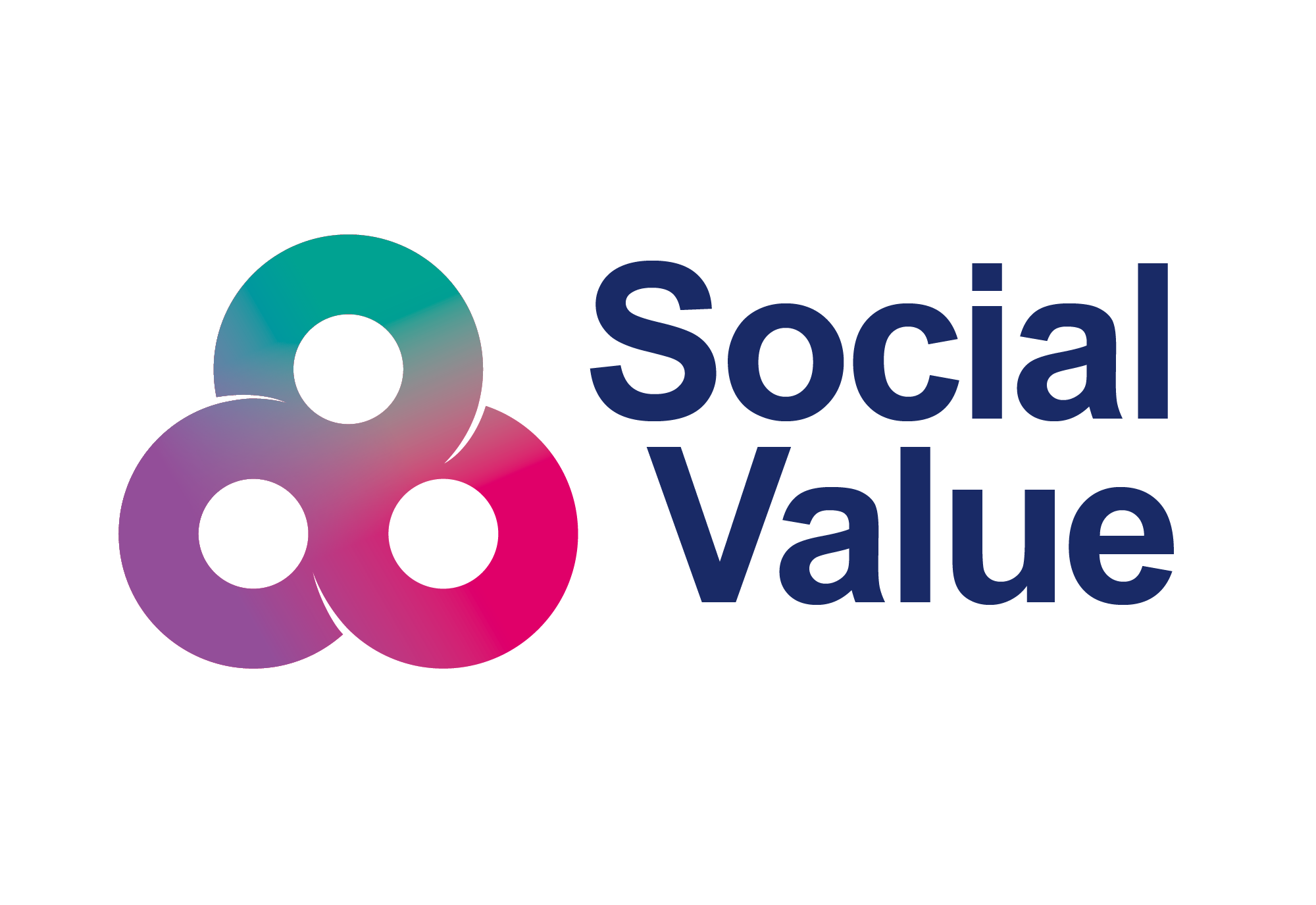 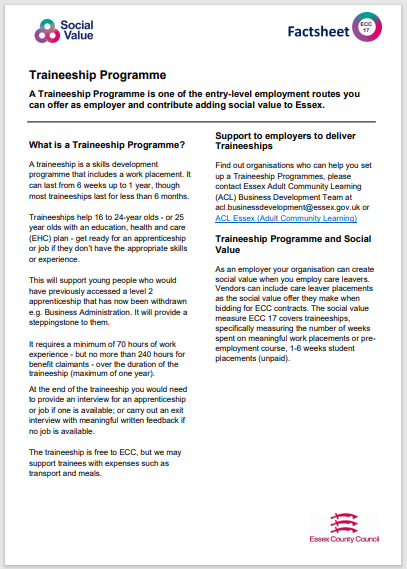 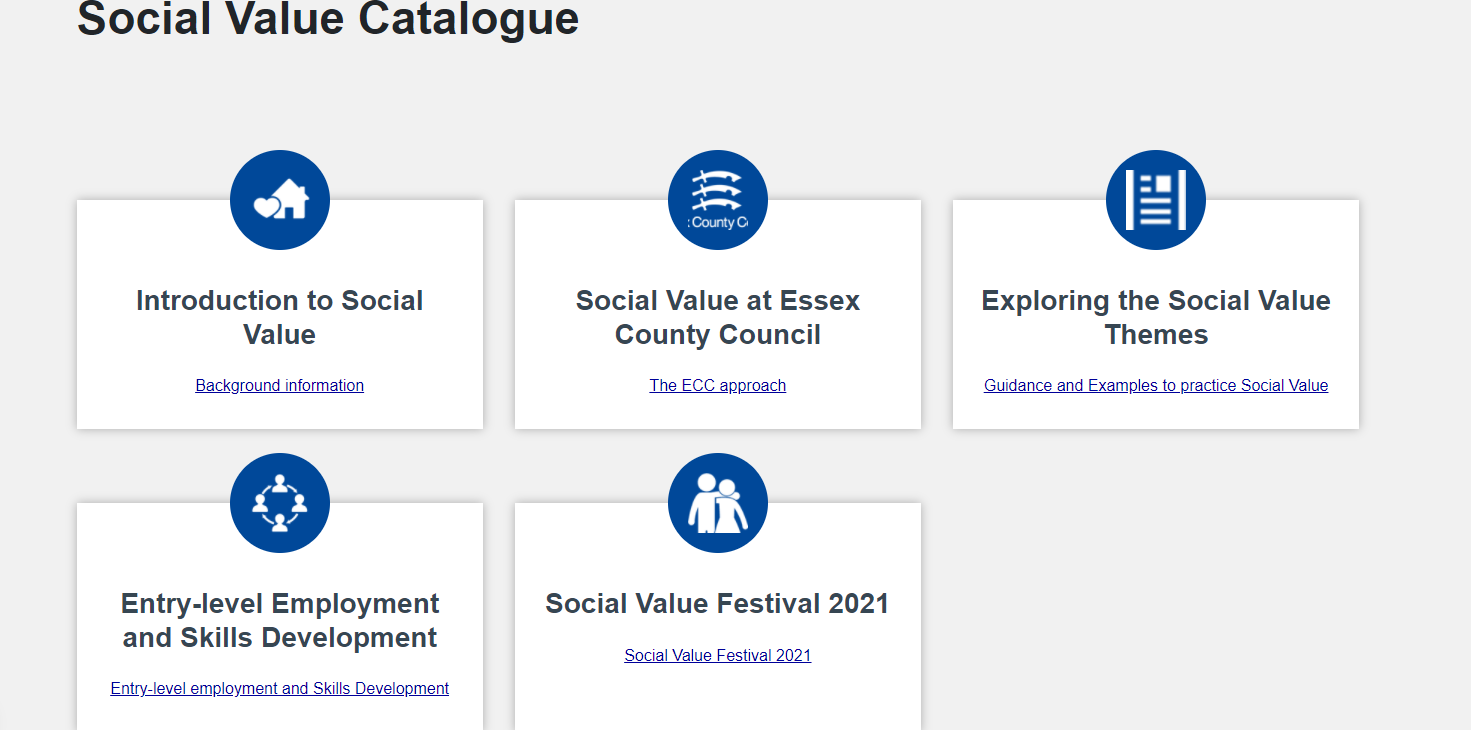 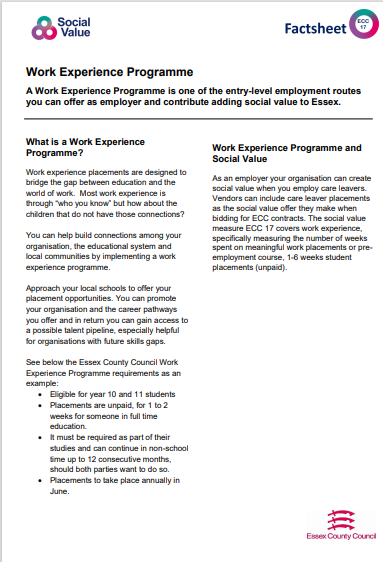 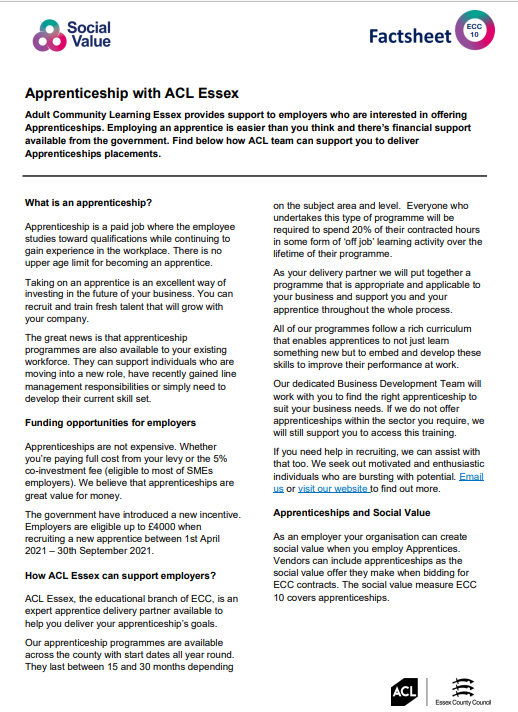 Useful Resources / Articles
Social Value Catalogue | Provider Hub | Essex (essexproviderhub.org)
https://www.ukbidwriter.com/2016/09/what-is-social-value-and-how-can-it-give-smaller-companies-the-edge-when-tendering/
https://www.gov.uk/government/publications/small-and-medium-enterprises-home-office-actions-and-case-studies
https://socialvalueportal.com/wp-content/uploads/2020/07/Social-Value-Easy-Guide_For-SME-VCSE_July-2020-1.pdf
https://socialvalueportal.com/wp-content/uploads/2020/07/Social-Value-Easy-Guide_For-SME-VCSE_July-2020-1.pdf
Thank you for attending Day 2 of the Social Value Festival
Go back to the ticket page to bookmark other sessions 
See too our Social Value Catalogue 
Follow #EssexSocialValue